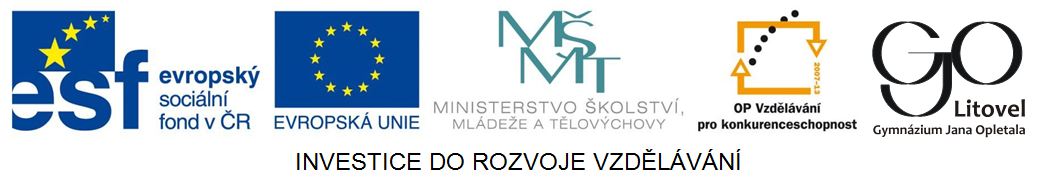 Rozklad mnohočlenu na součin
Vytýkání jednočlenu, vytýkání  –1 
Vytýkání závorky (dvojčlenu)
Postupné vytýkání
Vytýkání jednočlenu
Rozlož na součin:
Každý člen dvojčlenu zapíšeme jako součin činitelů.
Vybereme činitele společné pro oba členy.
Společné činitele vytkneme tzn. zapíšeme před závorku, do závorky zapíšeme zbývající činitele.
Výsledek zapíšeme co nejúsporněji – pomocí mocnin.
Závěr:   Vytýkáme největšího společného dělitele koeficientů, proměnné 
v nejmenší mocnině.
Rozlož na součin:
Pamatuj si:

Pokud vytkneme celý člen, v závorce zůstane 1!!! Viz př. b, c, e.

Oblíbená odpověď žáků – po vytknutí celého členu „nezbylo nic“.
Vytýkání -1
Někdy je třeba z daného mnohočlenu vytknout  –1. V závorce dostaneme mnohočlen opačný k původnímu mnohočlenu.
Místo vytknutí  –1, před závorku vytkneme znaménko mínus 
a v případě potřeby změníme pořadí členů v závorce, viz př. c).
Vytýkání závorky (dvojčlenu)
Společným činitelem všech členů může být dvojčlen, trojčlen – závorka. Závorku vytkneme, do druhé závorky zapíšeme to, co nám po vytknutí zbylo.
V případě potřeby závorky do zadání doplníme.
Pozor dáváme na správné uzávorkování, pokud jsou v závorce opačné mnohočleny, nejprve vytkneme mínus.
Postupné vytýkání
Postupné vytýkání použijeme při rozkladu mnohočlenu se sudým počtem členů, z nichž nejde vytknout společný jednočlen.

Členy vhodně uzávorkujeme tak, aby z každé závorky šlo vytknout a po vytknutí v závorce zůstal stejný dvojčlen, trojčlen atd., který následně také vytkneme.
Zdroje:Vlastní tvorba autora